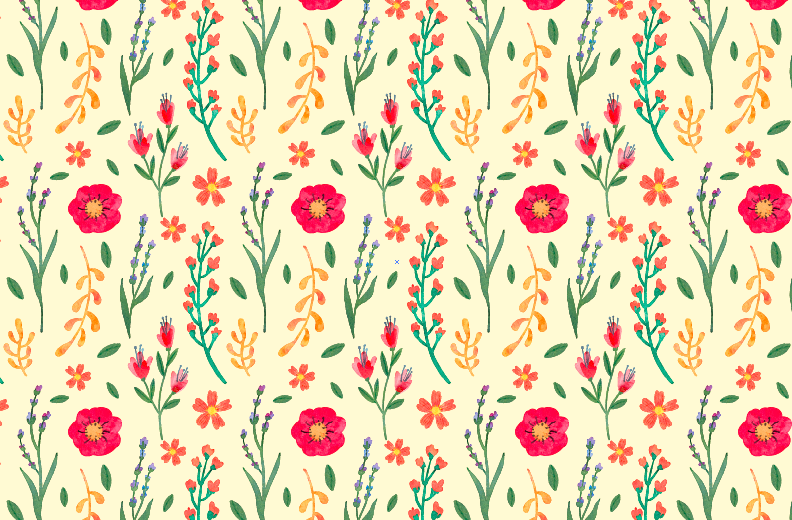 202X
花朵简约小清新通用演示模板
FLOWER SIMPLE SMALL FRESH UNIVERSAL DEMO TEMPLATE
PPT汇
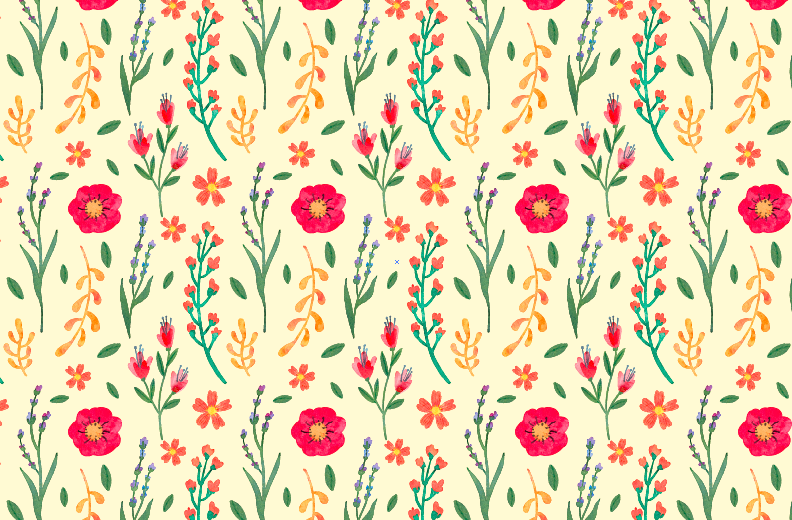 目录
CONTENTS
01
02
03
04
添加您的主标题
添加您的主标题
添加您的主标题
添加您的主标题
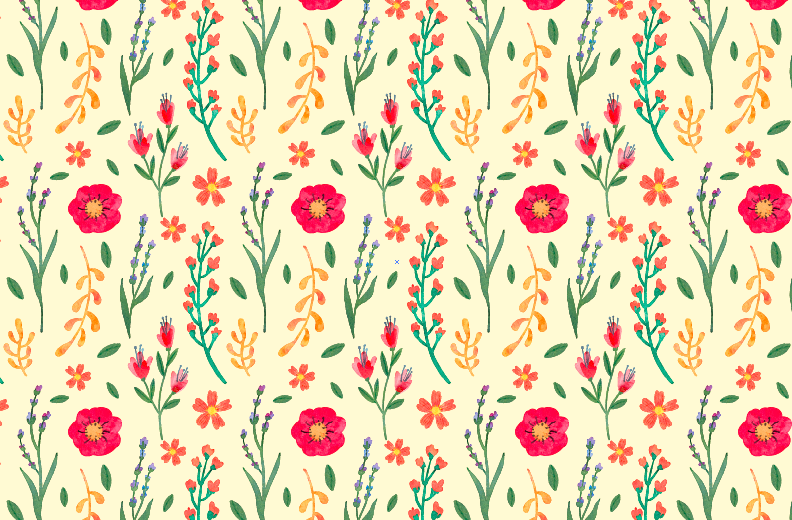 01
添加您的主标题
This PPT template for the rice husk designer pencil demo works, focusing on the production of high-end design templates, I hope to help your demonstration
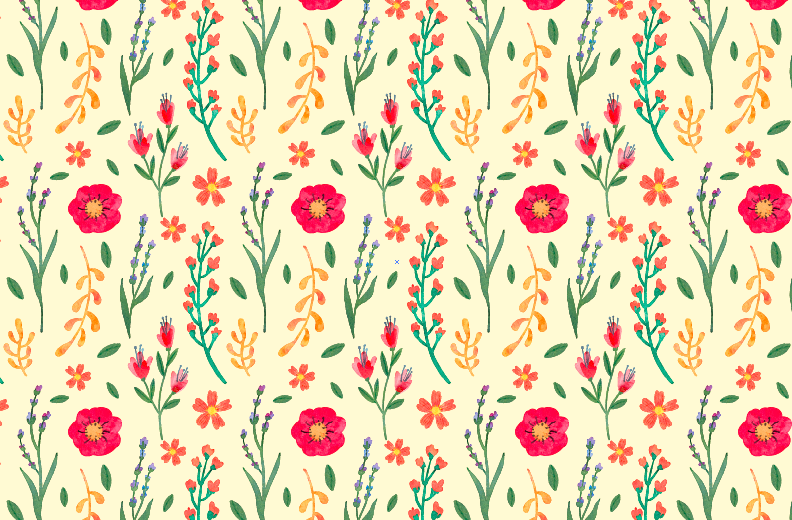 添加您的主标题
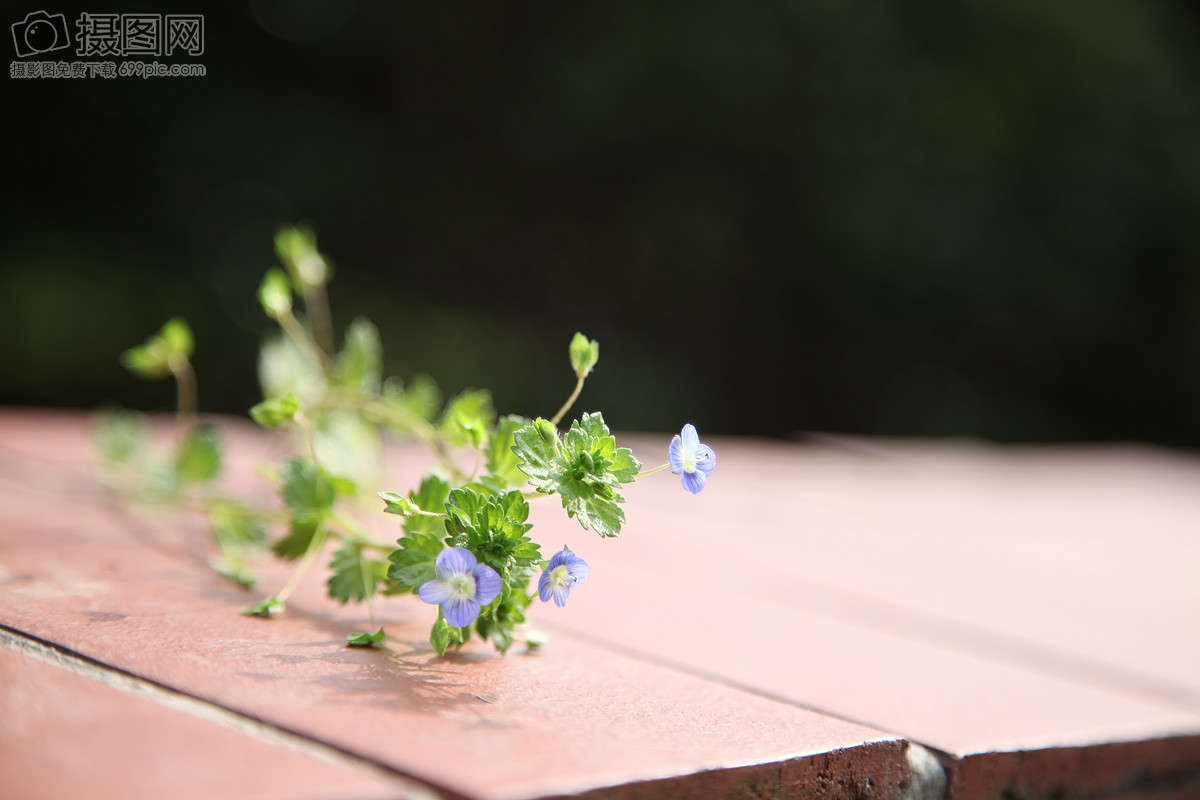 小清新演示设计
This PPT template for the rice husk designer pencil demo works, focusing on the production of high-end design templates, I hope to help your
专注演示
专注设计
无愧本心
This PPT template for the rice husk designer pencil demo works, focusing on the
This PPT template for the rice husk designer pencil demo works, focusing on the
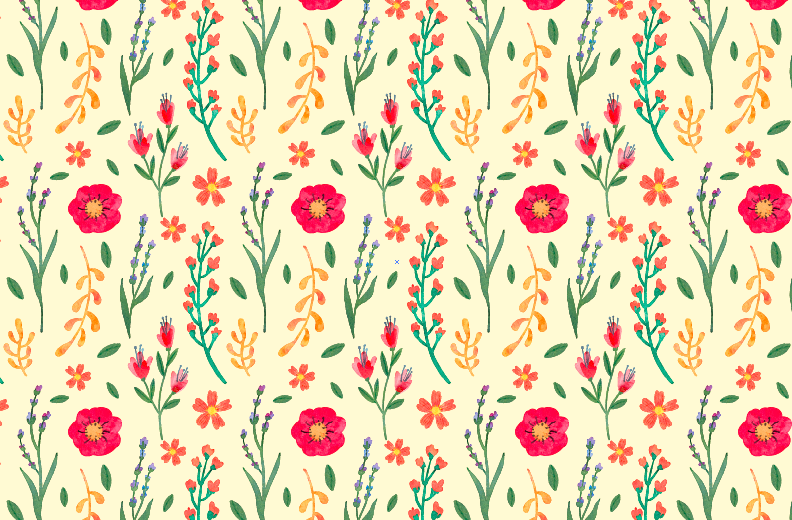 添加您的主标题
小清新设计
小清新设计
小清新设计
小清新设计
This PPT template for the rice husk designer pencil demo works, focusing on the production of high-end
This PPT template for the rice husk designer pencil demo works, focusing on the production of high-end
This PPT template for the rice husk designer pencil demo works, focusing on the production of high-end
This PPT template for the rice husk designer pencil demo works, focusing on the production of high-end
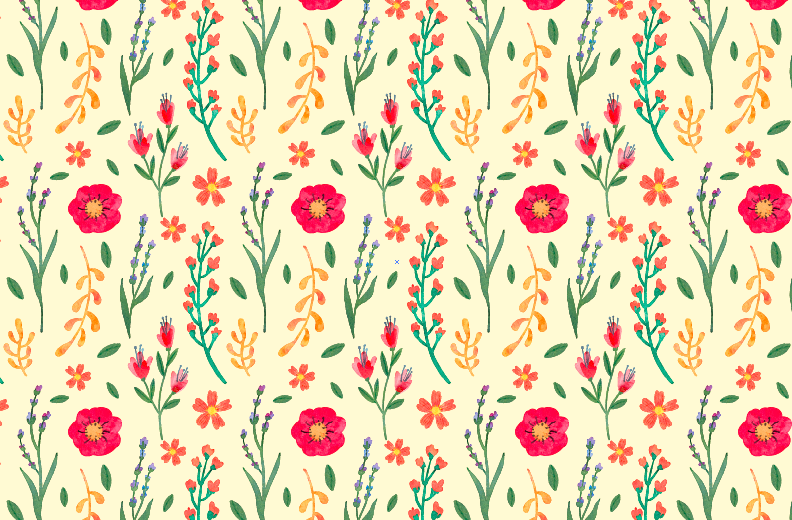 添加您的主标题
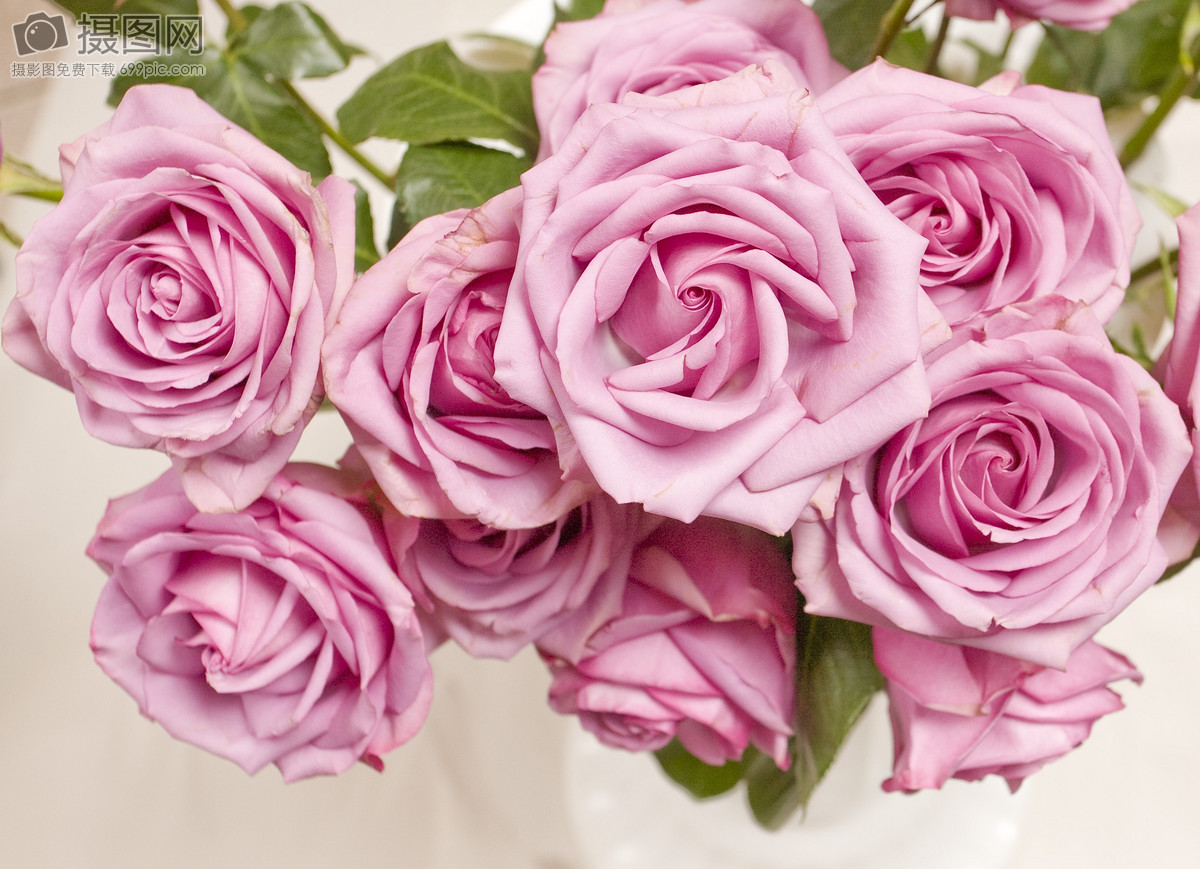 小清新设计
小清新设计
小清新设计
This PPT template for the rice husk designer pencil demo works, focusing on the production of high-end design templates, I hope to help your demonstration
This PPT template for the rice husk designer pencil demo works, focusing on the production of high-end design templates, I hope to help your demonstration
This PPT template for the rice husk designer pencil demo works, focusing on the production of high-end design templates, I hope to help your demonstration
专注演示
专注演示
专注演示
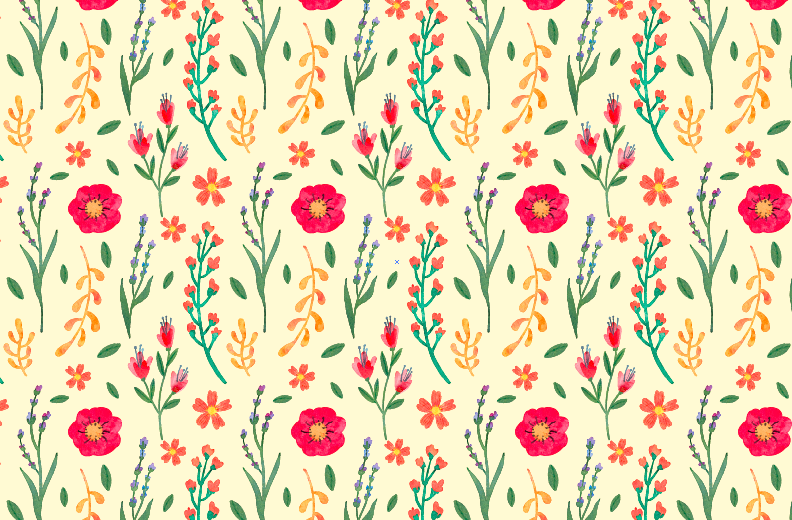 02
添加您的主标题
This PPT template for the rice husk designer pencil demo works, focusing on the production of high-end design templates, I hope to help your demonstration
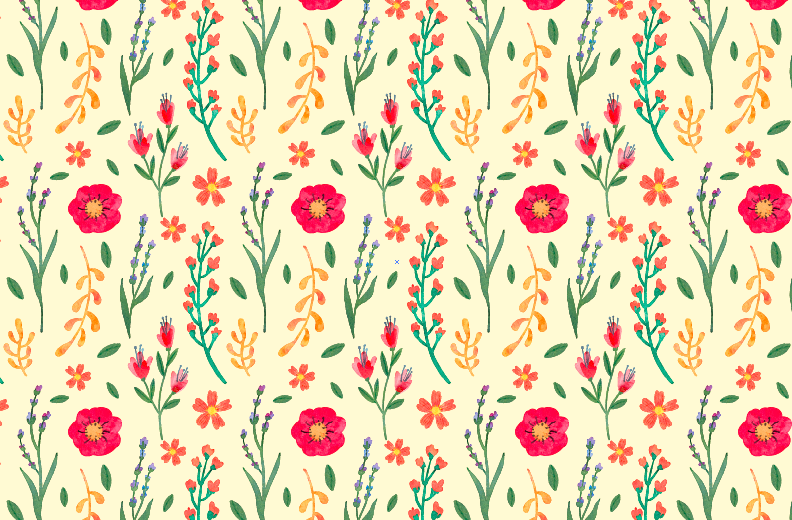 添加您的主标题
柱形图图表
This PPT template for the rice husk designer pencil demo works, focusing on the production of high-end design templates, I hope to help your demonstration
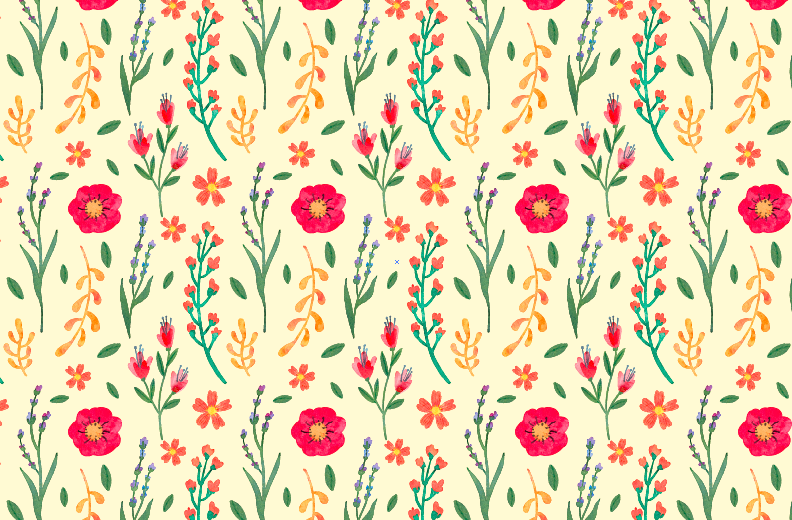 添加您的主标题
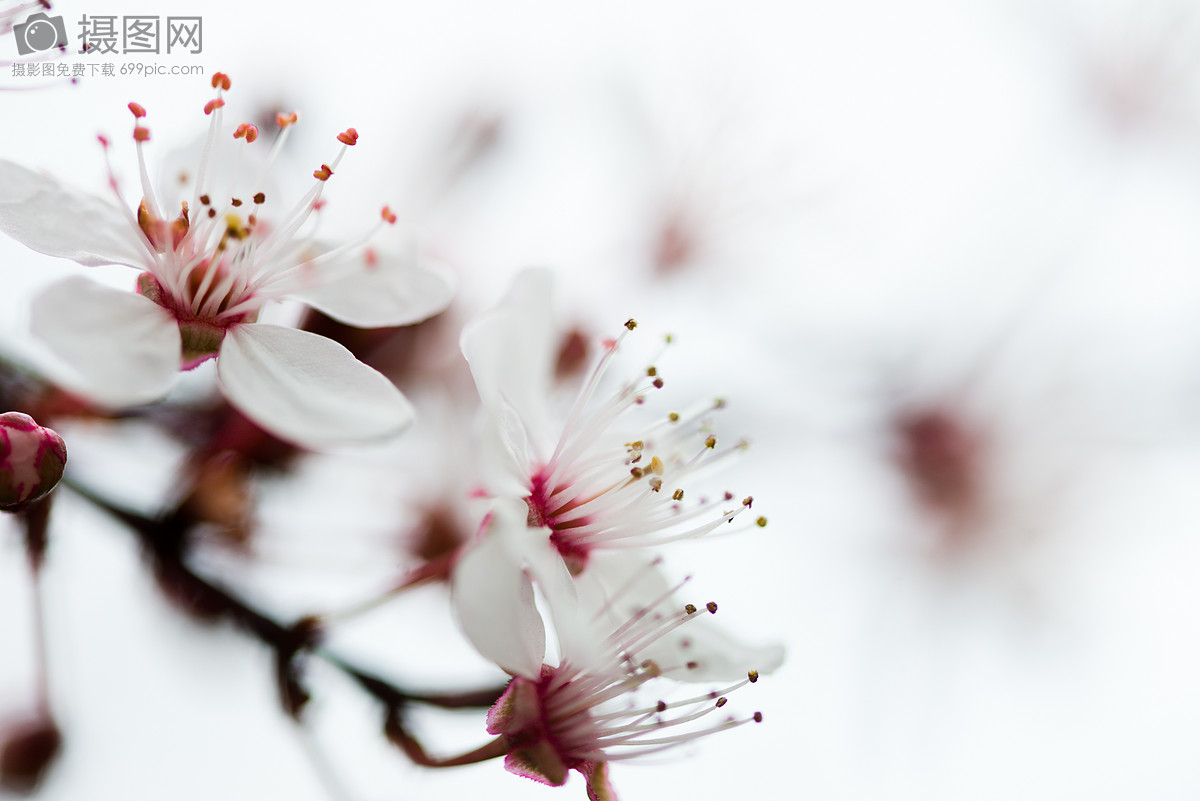 小清新演示设计
contents
小清新设计
小清新设计
This PPT template for the rice husk designer pencil demo
This PPT template for the rice husk designer pencil demo
小清新设计
小清新设计
This PPT template for the rice husk designer pencil demo
This PPT template for the rice husk designer pencil demo
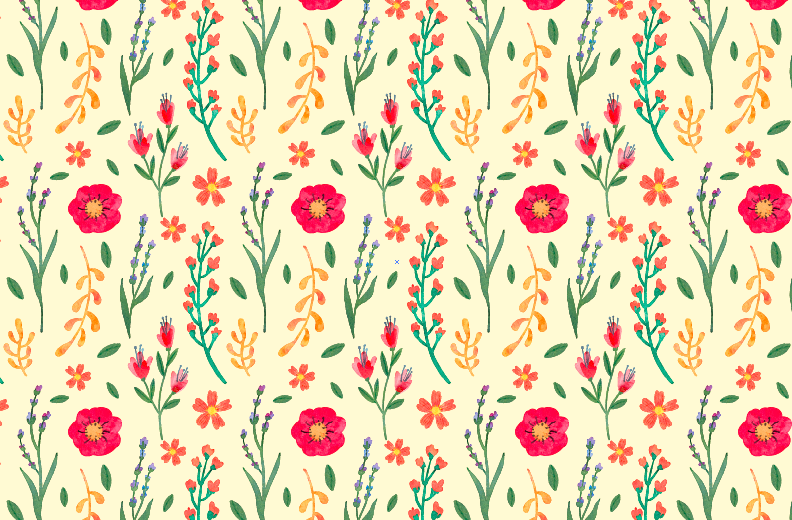 添加您的主标题
小清新表格
This PPT template for the rice husk designer pencil demo works, focusing on the production of high-end design templates, I hope to help your demonstration
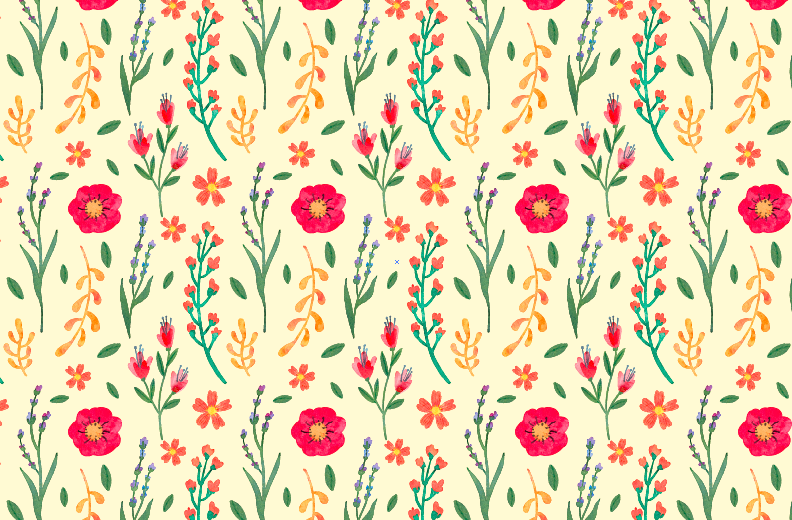 03
添加您的主标题
This PPT template for the rice husk designer pencil demo works, focusing on the production of high-end design templates, I hope to help your demonstration
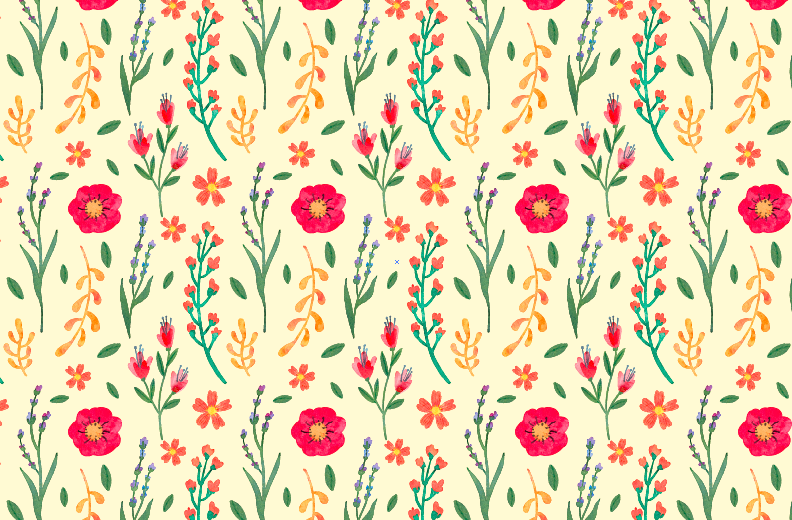 添加您的主标题
小清新设计
小清新设计
This PPT template for the rice husk designer pencil demo works, focusing
This PPT template for the rice husk designer pencil demo works, focusing
01
01
小清新设计
小清新设计
This PPT template for the rice husk designer pencil demo works, focusing
This PPT template for the rice husk designer pencil demo works, focusing
03
04
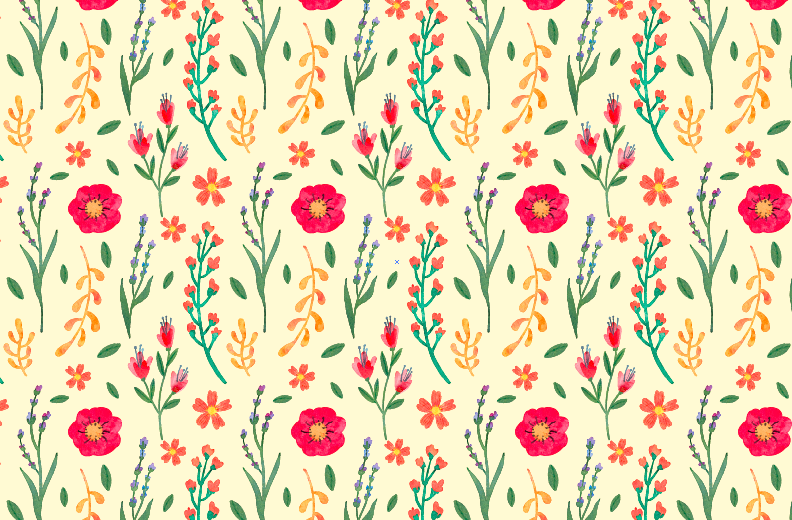 添加您的主标题
折线图设计
This PPT template for the rice husk designer pencil demo works, focusing on the production of high-end design templates, I hope to help your demonstration
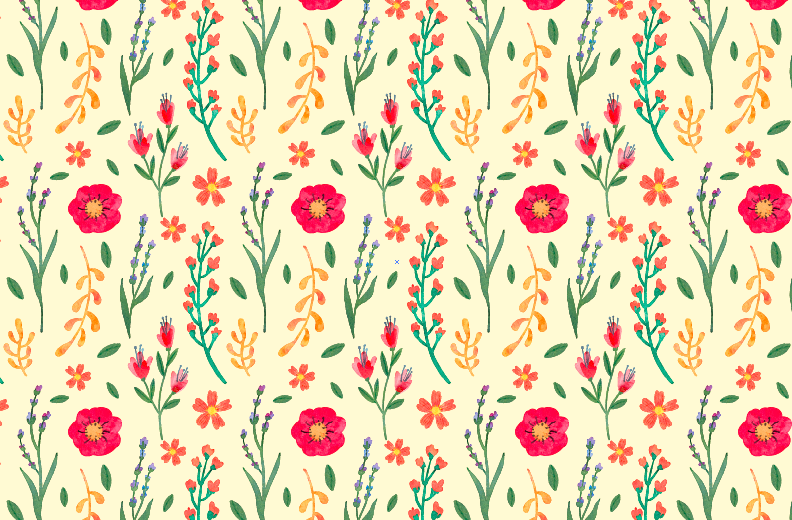 添加您的主标题
小清新设计
小清新设计
小清新设计
小清新设计
This PPT template for the rice husk designer pencil demo works, focusing on the production of high-end design templates, I hope to help your demonstration
This PPT template for the rice husk designer pencil demo works, focusing on the production of high-end design templates, I hope to help your demonstration
This PPT template for the rice husk designer pencil demo works, focusing on the production of high-end design templates, I hope to help your demonstration
This PPT template for the rice husk designer pencil demo works, focusing on the production of high-end design templates, I hope to help your demonstration
专注演示
专注演示
专注演示
专注演示
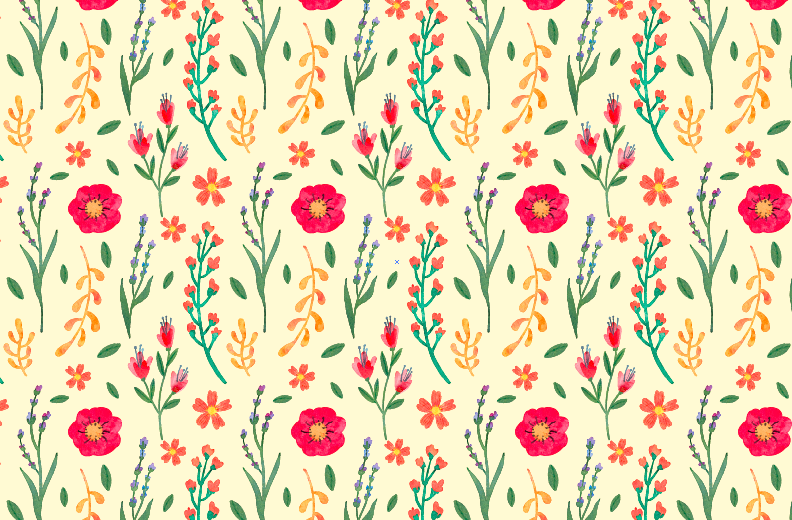 04
添加您的主标题
This PPT template for the rice husk designer pencil demo works, focusing on the production of high-end design templates, I hope to help your demonstration
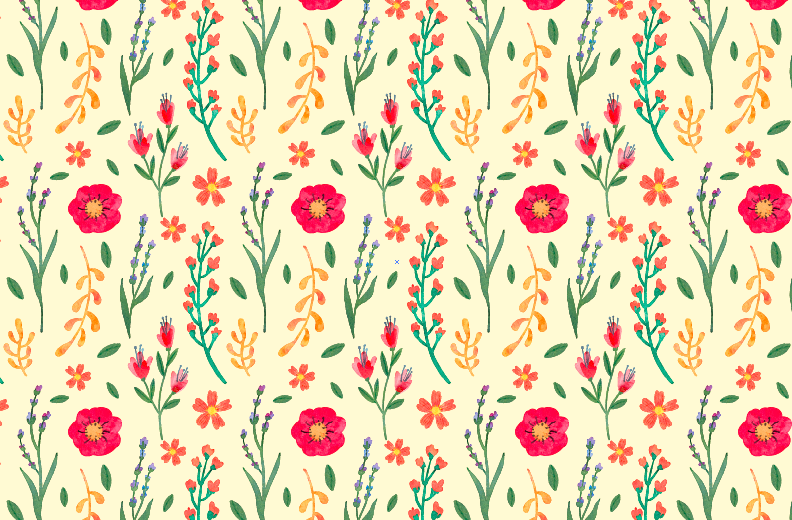 添加您的主标题
This PPT template for the rice husk designer pencil demo works, focusing on the production of high-end design templates, I hope to help your demonstration
01
02
03
This PPT template for the rice husk designer pencil demo works, focusing on the production of high-end design templates, I hope to help your demonstration
This PPT template for the rice husk designer pencil demo works, focusing on the production of high-end design templates, I hope to help your demonstration
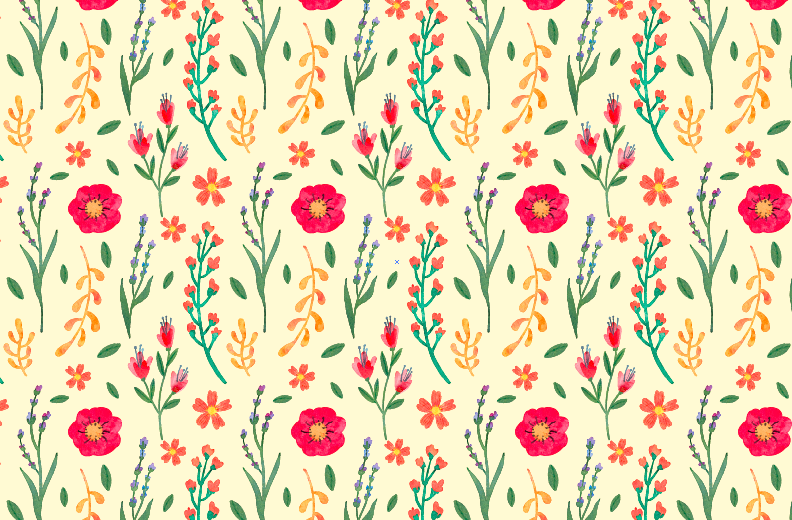 添加您的主标题
小清新设计
小清新设计
小清新设计
01
This PPT template for the rice husk designer pencil demo works, focusing on the production of high-end design templates, I hope to help your demonstration
02
This PPT template for the rice husk designer pencil demo works, focusing on the production of high-end design templates, I hope to help your demonstration
03
This PPT template for the rice husk designer pencil demo works, focusing on the production of high-end design templates, I hope to help your demonstration
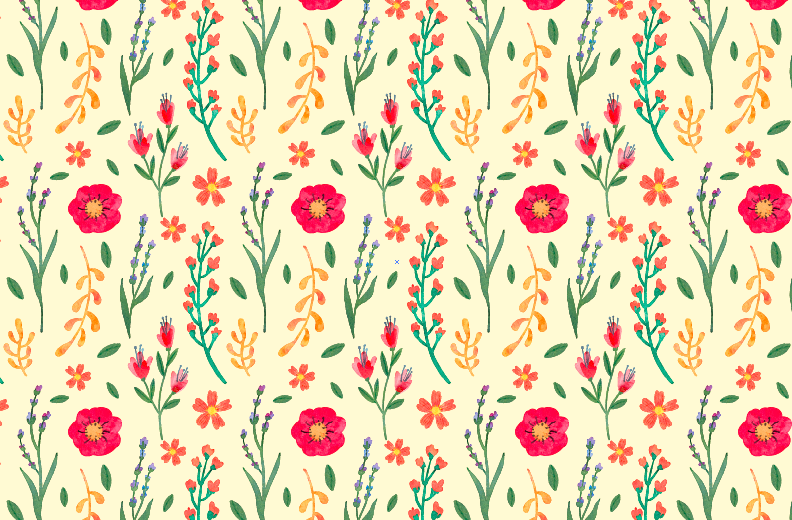 202X
谢谢您的超级耐心倾听
FLOWER SIMPLE SMALL FRESH UNIVERSAL DEMO TEMPLATE
PPT汇
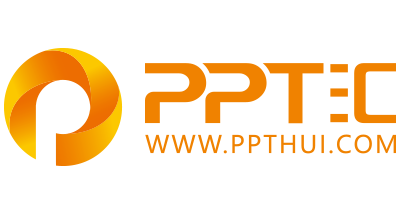 上万精品PPT模板全部免费下载
PPT汇    www.ppthui.com
PPT模板下载：www.ppthui.com/muban/            行业PPT模板：www.ppthui.com/hangye/
工作PPT模板：www.ppthui.com/gongzuo/         节日PPT模板：www.ppthui.com/jieri/
PPT背景图片： www.ppthui.com/beijing/            PPT课件模板：www.ppthui.com/kejian/
[Speaker Notes: 模板来自于 https://www.ppthui.com    【PPT汇】]